July 2021
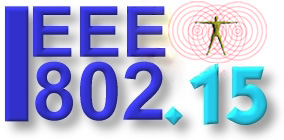 132nd Session of meetings of the IEEE 802.15 Working Group for Wireless Specialty Networks
Opening Report

July 13-22, 2021
Held Virtually via Webex (all times in ET)
Slide 1
Pat Kinney, Kinney Consulting
March 2021
802.15 WG Chair:  Pat Kinney Kinney Consulting
802.15 Vice Chair:  Rick Alfvin, Linespeed
802.15 Vice Chair:  Clint Powell, Facebook
802.15 Vice Chair:  Phil Beecher, Wi-SUN Alliance
802.15 Organization Chart
To add your name 
to the WG/TG/SG/IG reflectors 
please go to www.ieee802.org/15
Treasurer
Ben Rolfe, Blind Creek Associates
Secretary
Clint Powell, Facebook
Working Group Technical Editor
James Gilb
STUDY GROUPS:
SG15.6a (Enhanced Dependability BAN)
Chair: Ryuji Kohno
S15.4ab (UWB Next Generation)
Chair: Ben Rolfe, Blind Creek Associate
SG15.14 (UWB New Standard)
Chair: Clint Powell, Facebook
SG15.15 (NB New Standard)
Chair: Phil Beecher, Wi-SUN Alliance
INTEREST GROUPS

STANDING COMMITTEES
SC IETF
Chair: Tero Kivinen, Self
SC WNG
Chair: Ben Rolfe, Blind Creek Associate
SC Maintenance / Rules
Chair: Pat Kinney, Kinney Consulting
SC TeraHertz (THz) 
Chair: Thomas Kürner, 
Technische Universität Braunschweig
Task Groups
TG4aa JRE
Chair: Takashi  Kuramochi, Lapis Semi
TG12 Consolidated  15.4 ULI
Chair: TBD
TG4y Security Next Gen (SECN)
Chair: Don Sturek, Itron
TG13 Gigbit OWC
Chair: Volker Jungnickel
Fraunhofer Heinrich Hertz Institute
TG4 2020 Cor1
Chair: Kunal Shah, Itron
TG16t Spectrum Characterization 
and Occupancy Sensing
Chair: Tim Godfrey, EPRI
TG7a Optical Camera Communication
Chair: Yeong Min Jang, Kookmin Uni
TG9ma 802.15.9 Revision 1
Chair: Tero Kivinen, Self
Slide 2
Pat Kinney, Kinney Consulting
Session Objectives July 13 - 22, 2021
March 2021
Task Group 4/Cor1
Prepare and review draft based on all the proposals heard 
Hear additional Proposals
Initiate working group Letter Ballot
respond to comments on PAR modification

Task Group 4aa – Japanese Rate Enhancement (JRE)
Review comments on the Letter Ballot
Amendment of the draft
TG motion for Recirculation ballot.
TG motion for CRG
TASK GROUP 7a Optical Camera Communication

CFP ends 10 July
Receive presentations
Slide 3
Pat Kinney, Kinney Consulting
March 2021
Session Objectives July 13 - 22, 2021
TASK GROUP 12 -15.4 Upper Layer Interface (ULI) 
(Not meeting this session)

TASK GROUP 13 –Multi Gigabit/sec OWC
SA Ballot comment resolution
TG Motion to confirm CRG members for the SA ballot
TASK GROUP 16t –Licensed Narrowband
Work on spec framework
Update WG regularly on the progress

Study Group 15.6a (dependability)
respond to comments on PAR and CSD
Discussion on harmonization with SG-15.4ab and SG 15.14
Slide 4
Pat Kinney, Kinney Consulting
March 2021
Session Objectives July 13 - 22, 2021
Study Group 15.4ab (NG-UWB)
Continuing discussion on how to coordinate with SG15.14 (UWB-NS)
Respond to comments on PAR and CSD
Study Group 15.14 (UWB-NS) 
Respond to comments on PAR & CSD
Continue work on PICS analysis
Wrap-up and next steps
Study Group 15.15 (NB-NS) 
Resolve comments received for PAR and CSD
Continue work on content for standard
Maintain coordination with SG 15.14
Slide 5
Pat Kinney, Kinney Consulting
March 2021
Session Objectives July 13 - 22, 2021
SC THz :
Discussing next steps, i.e. to take into account WRC 19 changes
discussions on SG15.3g
SC MAINTENANCE:
discuss final OM changes, SC draft approval
SC IETF
Discuss IETF activities
SC WNG
Presentations
Slide 6
Pat Kinney, Kinney Consulting
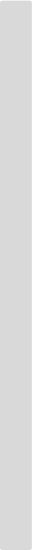 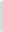 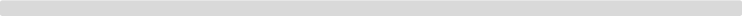 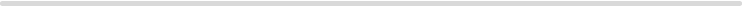 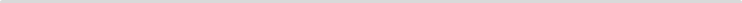 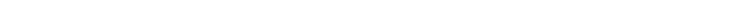 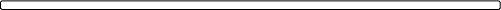 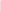 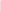 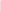 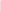 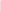 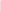 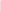 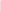 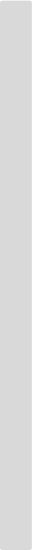 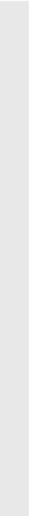 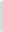 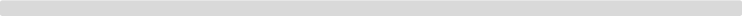 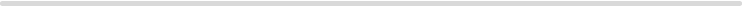 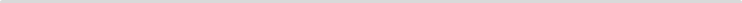 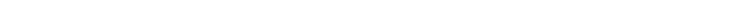 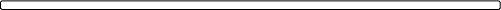 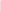 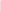 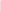 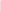 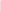 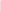 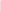 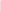 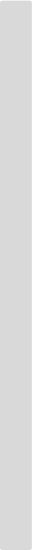 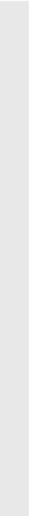 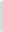 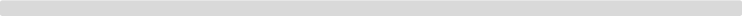 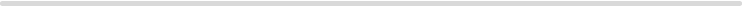 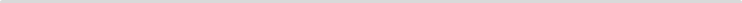 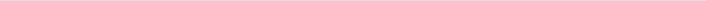 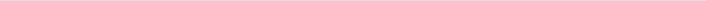 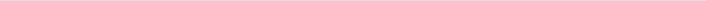 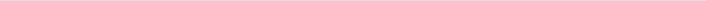 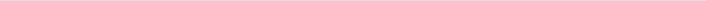 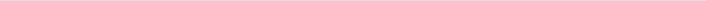 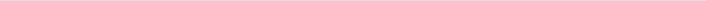 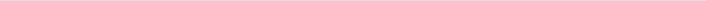 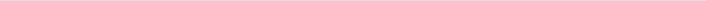 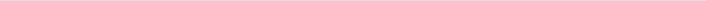 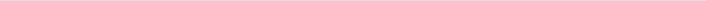 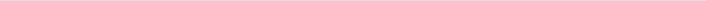 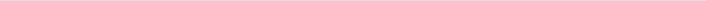 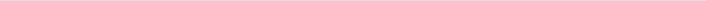 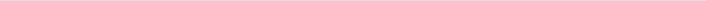 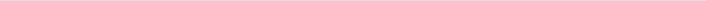 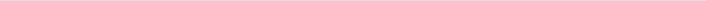 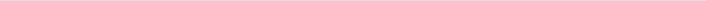 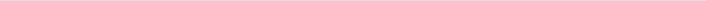 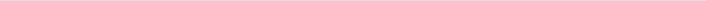 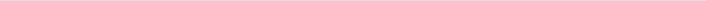 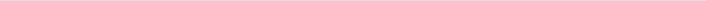 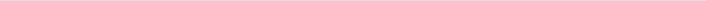 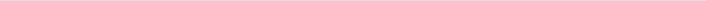 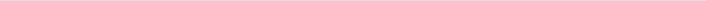 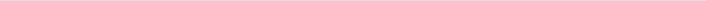 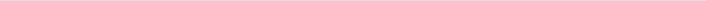 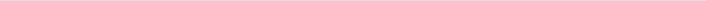 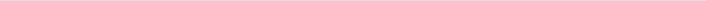 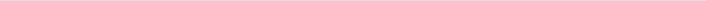 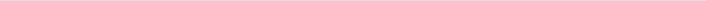 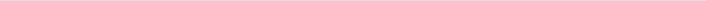 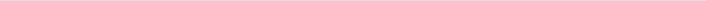 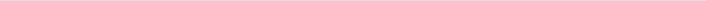 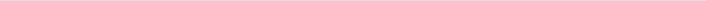 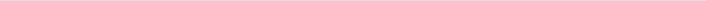 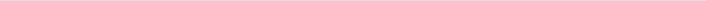 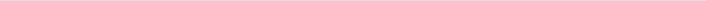 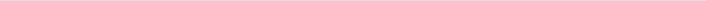 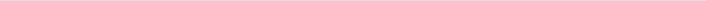 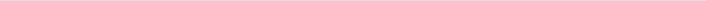 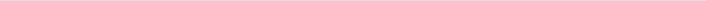 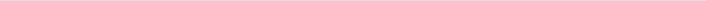 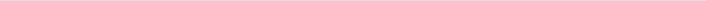 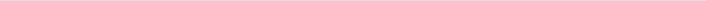 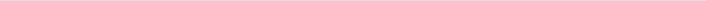 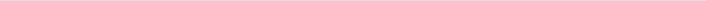 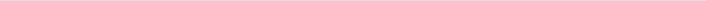 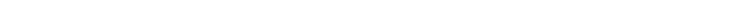 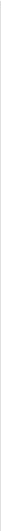 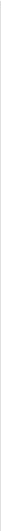 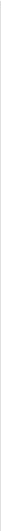 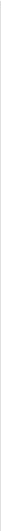 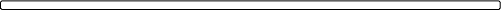 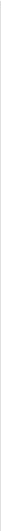 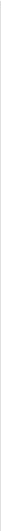 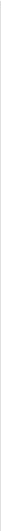 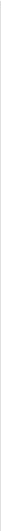 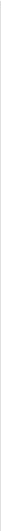 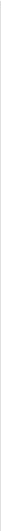 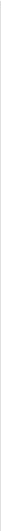 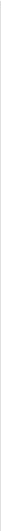 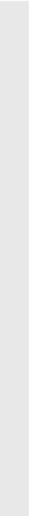 March 2021
Slide 7
Pat Kinney, Kinney Consulting